In pairs, predict what the following code does
greeting.js
Download the code from js/greeting/greeting.js and js/greeting/greeting.html

Run the code. Does it do as you expected?
JavaScript – Selection
Learning objectives
Using Selection
Selection
Selection allows us to execute different sections of code according to some condition.
We have seen these in lots of places before including Scratch, Python and even spreadsheet.
JavaScript selection
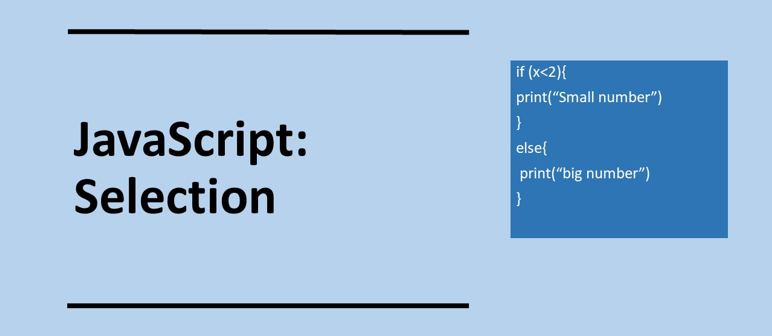 Investigate the code
What happens when you load the page?

How does the program know what time of day it is?

What greeting will the user get at 4.40pm?

What greeting will the user get at 5.00pm?

What does && mean in the code?

What does || mean in the code?

Overall what does the code do?
Investigate the code
What happens when you load the page? Prompt boxes appear asking the user for their first name and surname

How does the program know what time of day it is? Using the Date object

What greeting will the user get at 4.40pm? Good Afternoon

What greeting will the user get at 5.00pm? Good Evening

What does && mean in the code? Boolean AND operator

What does || mean in the code? Boolean OR operator

Overall what does the code do? This code asks the user for their firstname and surname and greets the user with the appropriate message for the time of day
Operators
&&	Boolean AND operator
||	Boolean OR operator

Relational operators are the same as for Python
Modify
Modify the code so that it uses HTML forms to as the user for their name and not prompt

Your JavaScript code will need to be in a function
You will need to use getElementById
Example of modified code
Modify 2
From the previous lesson modify js/calculator.html so that you can select any arithmetic operator with radio buttons and perform the appropriate calculation.
Some Hints
You can determine which of th radio buttons has been checked using the following:
document.getElementById("add").checked == true

This is what you are aiming to achieve
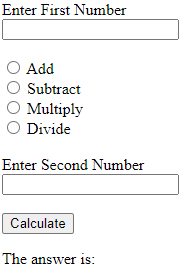 Example of modified code
calculator.js
Predict and run
element.src.match checks whether the name of the image file contains the string “red”

Dowload the code from
js/traffic-light/traffic-light.html
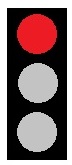 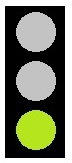 Modify 3
Now adapt the traffic lights program to go through the full sequence of light changes not just red to green.
red –> red & amber –> green –> amber -> red
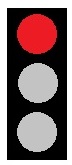 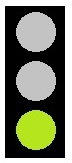 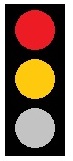 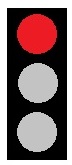 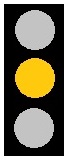